أوراق عمل وحدة


(يُظهر معرفة بالحقوق والمسؤولية الفردية)
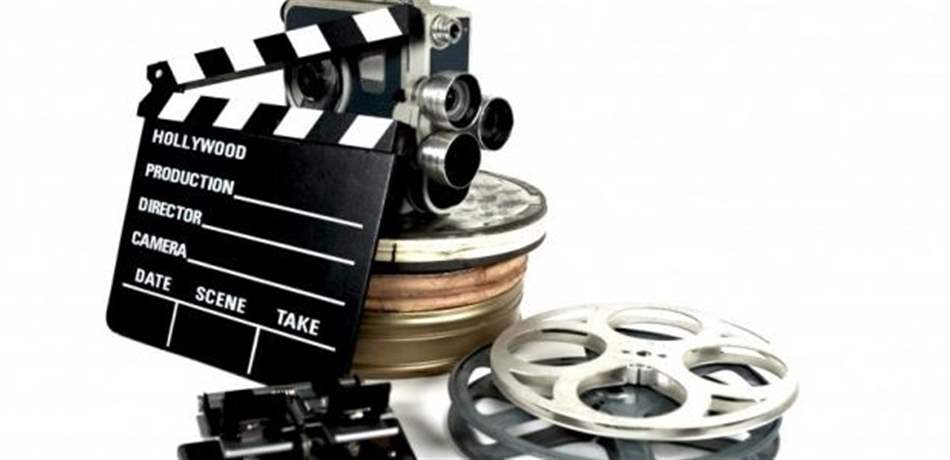 مشهد تمثيلي بين طالبين 
( الطالب الاول : يحاول حمل الطاولة ولكن لايستطيع حملها بمفرده والطالب الثاني يعرض المساعدة  لحمل الطاولة معه الى مكان الذي يريده )